Charter School Trustee TrainingCommit to Exemplary Governance
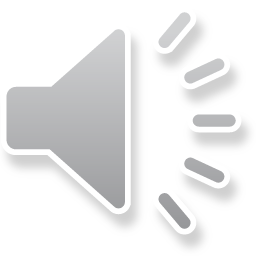 2018-19 Training
Introduction
Thank you for participating in this presentation on Governance Basics, the third of six Pennsylvania charter school trustee trainings provided by the Pennsylvania Department of Education.

This presentation is for informational purposes only. It is not legal advice and should not be relied upon as such. Schools should defer to their solicitor for legal advice.

Presentations of this PowerPoint without the Commonwealth’s recording do not represent the views of the Commonwealth or any Commonwealth agency.
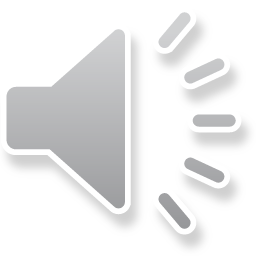 2
About Charter Board Partners
Standards for Effective Charter School Governance
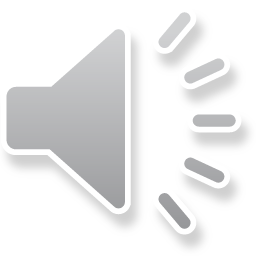 This Session
Standard Three: Invest in Exemplary Governance
Build a high-functioning and engaged board
Implement governance best practices
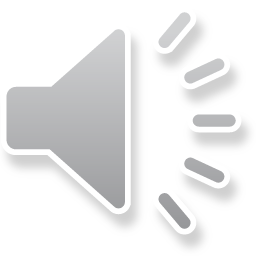 Build a High-Functioning and Engaged Board
Recruit and maintain a full slate of excellent board members who bring diverse skills, experiences, and perspectives
Elect a strong board chair
Remove disengaged members from the board
Invest in the board’s development
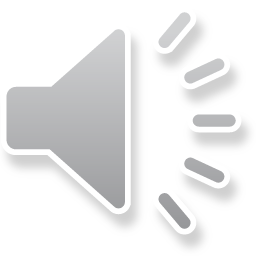 Recruit & Maintain a Full and Diverse Slate
Create a balanced mix of skills and perspectives
Build a deliberate and strategic recruiting process
Tie recruitment to goals
Leverage the Governance Committee 
Time investment that pays off
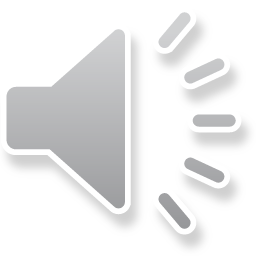 Board Composition
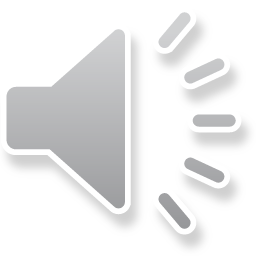 Diversity Matters
Diverse boards make better decisions
Diverse boards are better equipped to handle difficult situations that the school may face
Diverse boards uncover new solutions to tough challenges
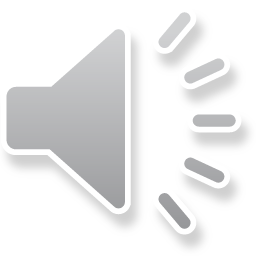 Elect a Strong Board Chair
Team leader
Master facilitator 
Strong communicator
Primary contact and support for school leader
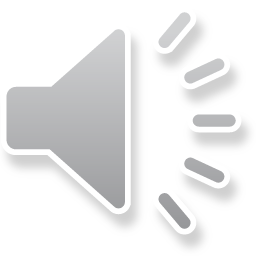 Remove Disengaged Members from Board
Board service is a team sport
Disengagement from one or more members is a group culture-killer
Set expectations and hold everyone accountable
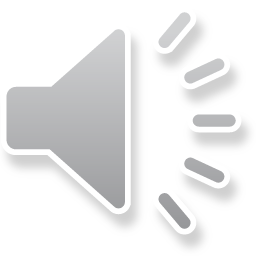 Invest in the Board’s Development
Ongoing training and professional development for all board members
Onboarding for all new members
	- Orientation session
	- Board manual
	- Mentor
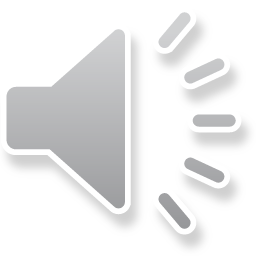 Implement Governance Best Practices
Adopt job descriptions for officers and committees
Require all members to sign a board agreement annually
Hold well-run meetings
Employ a robust committee structure
Assess board performance annually
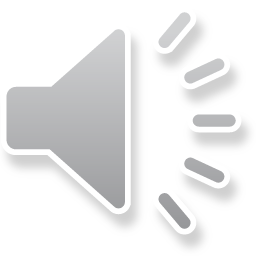 Adopt Job Descriptions
Create job descriptions for officers and committees
Create a board member agreement
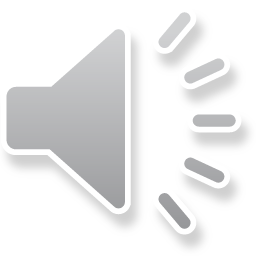 Board Member Agreement
Outlines shared expectations
Signed annually by every member
Should include:
Board responsibilities
Agreement with charter and bylaws
Meeting and event attendance expectations
Behavior norms
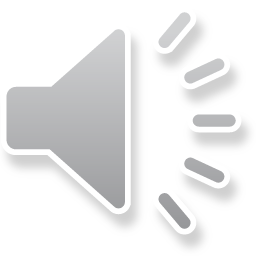 Hold Well-Run Meetings
Frequency
Length
Scheduling
Planning
Execution and evaluation
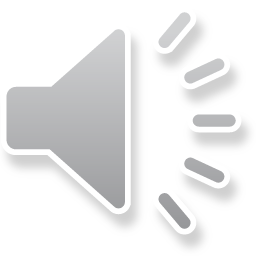 Hold Well-Run Meetings
Frequency
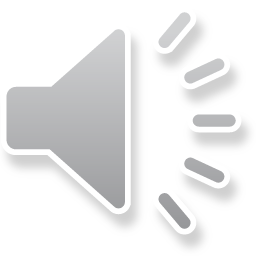 Hold Well-Run Meetings
Length
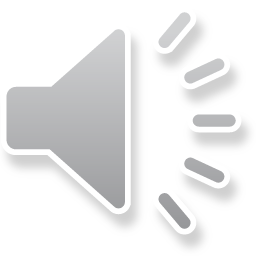 Hold Well-Run Meetings
Scheduling
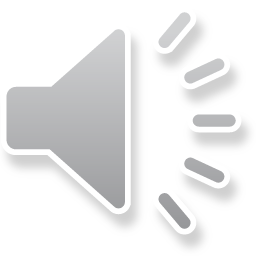 Hold Well-Run Meetings
Planning
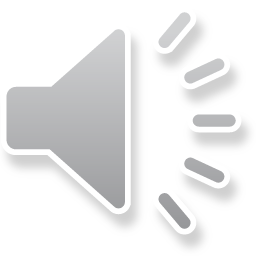 Hold Well-Run Meetings
Execution and Evaluation
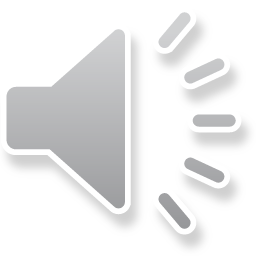 Employ a Robust Committee Structure
Your divide-and-conquer strategy
Where 80 percent of the work takes place
Bring recommendations back to full board for discussion and decisions
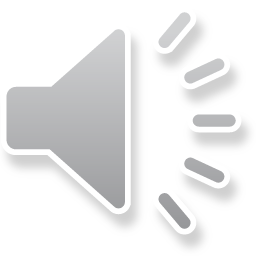 Committees
Essential
Governance
Finance
School Performance

Optional 
Development/Communications
Ad-Hoc (e.g. facilities or strategic planning)
Executive
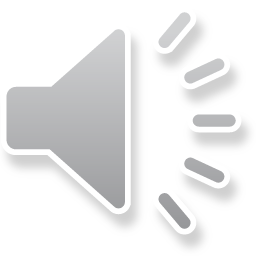 Assess Board Performance Annually
Create a board survey
Administer prior to annual retreat
Discuss results at retreat and use them to set goals and make changes to board functioning for coming year
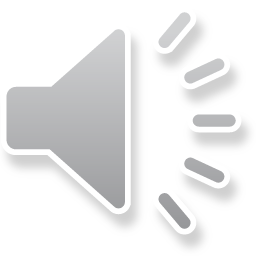 Some Things to Consider…
Does your board have a document that clearly outlines what it means to be a board member for your school?
Is everyone on your board serving on a committee that meets regularly? 
Does your board reflect a diverse group of voices?
What new ideas have you learned that you could you take back to your board?
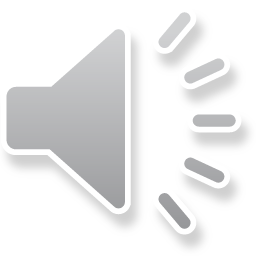 Thank You
For more information on charter school governance best practices visit www.education.pa.gov  
and www.charterboards.org
The mission of the Department of Education is to ensure that every learner has access to a world-class education system that academically prepares children and adults to succeed as productive citizens. Further, the Department seeks to establish a culture that is committed to improving opportunities throughout the commonwealth by ensuring that technical support, resources, and optimal learning environments are available for all students, whether children or adults.
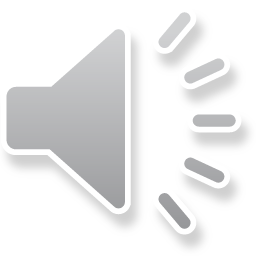